Supporting Neuroimaging analysis within a Trusted Research Environment
Emma Squires
Programme Manager, Dementias Platform UK Data Portal
Dementia Platform UK (DPUK)
TRE of multimodal cohort study data brought together to enable 
research into the prevention, diagnosis and early treatment of dementia.
63 Datasets
401 Applications
Neuroimaging data
Provide insights into brain anatomy and activity patterns 
ML/AI are important analysis techniques in Neuroimaging research
Challenges:
Data Storage
High performance computing from within a TRE
Large numbers of images required
Model release
1000 
users
6 
Years old
19 raw imaging datasets
42 Approved Imaging projects
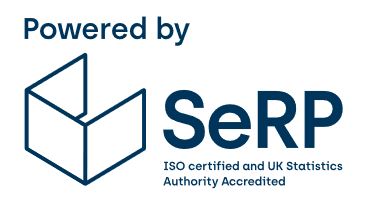 Imaging derived Phenotype
Synthetic imaging IDPS
Synthetic imaging scans
Pre-processing Pipeline
Synthetic data pipeline
DPUK Data Portal
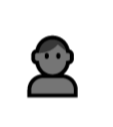 Data lake
Imaging Provisioning
Imaging data
Defaced
Tagged
Bids formatted
Application system
File out review
HPC cluster
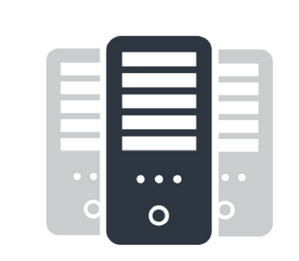 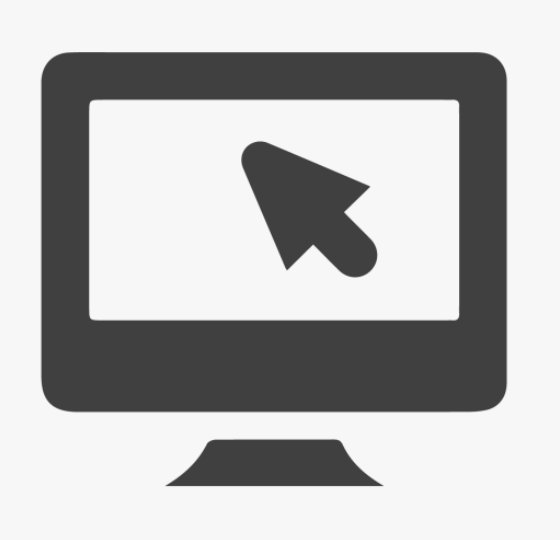 Filtered Data
Specialised Linux 
Imaging desktops
Ongoing work/Collaboration areas
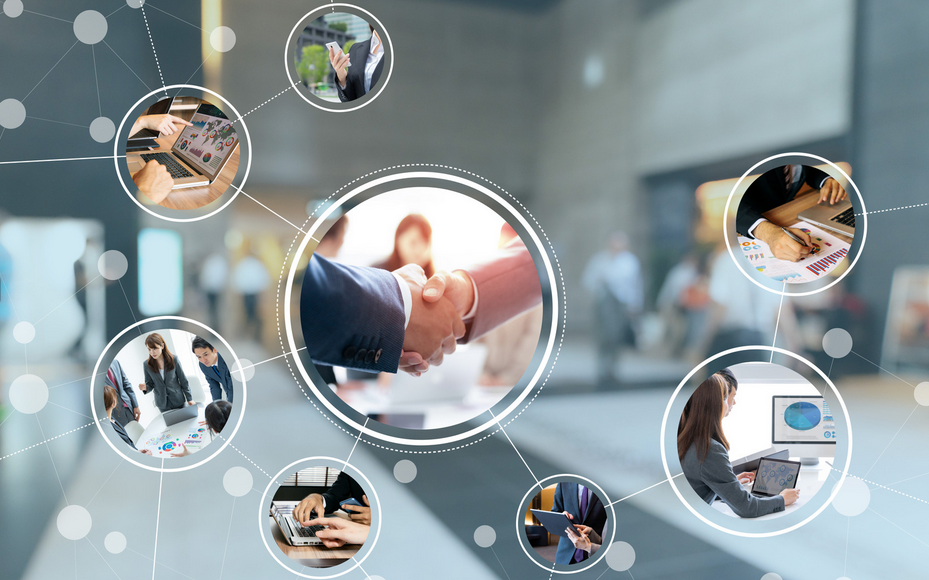 Synthetic imaging data
AI/ML model release from TRE
Federation of Neuroimaging data
https://portal.dementiasplatform.uk/Reports/Overview